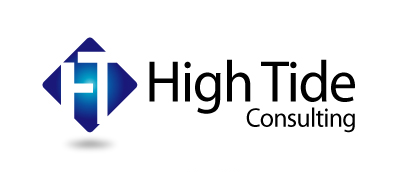 MS Teams – Voice + Video
ITSPA – 15 May
Andrew Ingram
Owner of High Tide Consulting
Freelance IT Consultant
Corporate mergers, acquisitions and divestments 
Infrastructure
Applications
Cloud Migrations
Chemical and manufacturing industry
Always looking for the next challenge!
My Current experiences with Teams
This presentation covers my experiences with Teams in Corporate environments
Office 365 and Email in the cloud was a big step for companies.
WebEx is the seen as the standard in conferencing and screen sharing
Large investment in existing Telephone and Video infrastructure.
Skype left a bitter taste
Typical Client setup
Windows 7/10.
Proxy or Next Gen integrated edge security – local site breakout.
Locally deployed Digital or IPPBX (Cisco, Mitel, Asterix based).
Handsets on local desks, Polycom meeting phones.
SBC/Express Way deployed between phone system and internet. Companies are starting to feel comfortable with federated chat.
Desk phones are understood and accepted by users.
Desk Phones used for emergencies and 999 services 555 services.
Existing deployed Video Conferencing.
WebEx as external/internal conferencing and screen sharing.
Teams Audio Conferencing - Pros
Excellent integration into Outlook and Office Apps
Very easy for end users to use
Attractive pricing for small companies.
Teams Audio Conferencing - Cons
Not all customers have Team/Skype client installed and do not have permissions to install software.
The MS list of IP addresses make it hard for Corporate clients to permit this out of firewalls.
Teams Personal Calling - Pros
For SME a full phone system without the complexity and the cost
Professional feel to clients
Seamless integration into the Teams application
Attractive pricing
Great flexibility for Call groups, IVR etc
Teams Personal Calling - Cons
Users culture to move to softphones (Some hard phones are now available)
Emergency numbers 999, 555 (Used in chemical industry)
Interoperability with other systems. Third party SIP trunks are supported, but connection on OnPrem PABX is limited.
Support for XMPP instant messaging and presence to OnPremise Systems
ASIA Regions have great issues with latency etc
Works councils and Great Firewall of China causes issues.
Team Adoption challenges
Teams as been sold as Voice/Video replacement
Network connectivity
Network congestion, due to audio over the internet QOS is not possible
UDP ports 3478 through 3481 required in Firewall, this causes issues with security teams
ASIA internet links latency
Great Firewall of China

Teams is seen more as a replacement and a coexistence
Teams Protocols
MNP24 – Microsoft Proprietary
SILK (OPUS), G.711, G.722, SIP – industry standard
What I think is needed
Better integration with OnPrem phone systems. SIP Direct audio for example
Have the option to operate along side the existing system apposed to trying to replace it
Support for XMPP Messaging and presence
Summary
Great product, great potential
Needs to be more open for integration
Need to decide if it is looking to replace or operate along side existing Voice and Video systems
The product is coming on fast, I am sure some point in the presentation are already out of date.